Энергия заряженного конденсатора.Применение конденсаторов
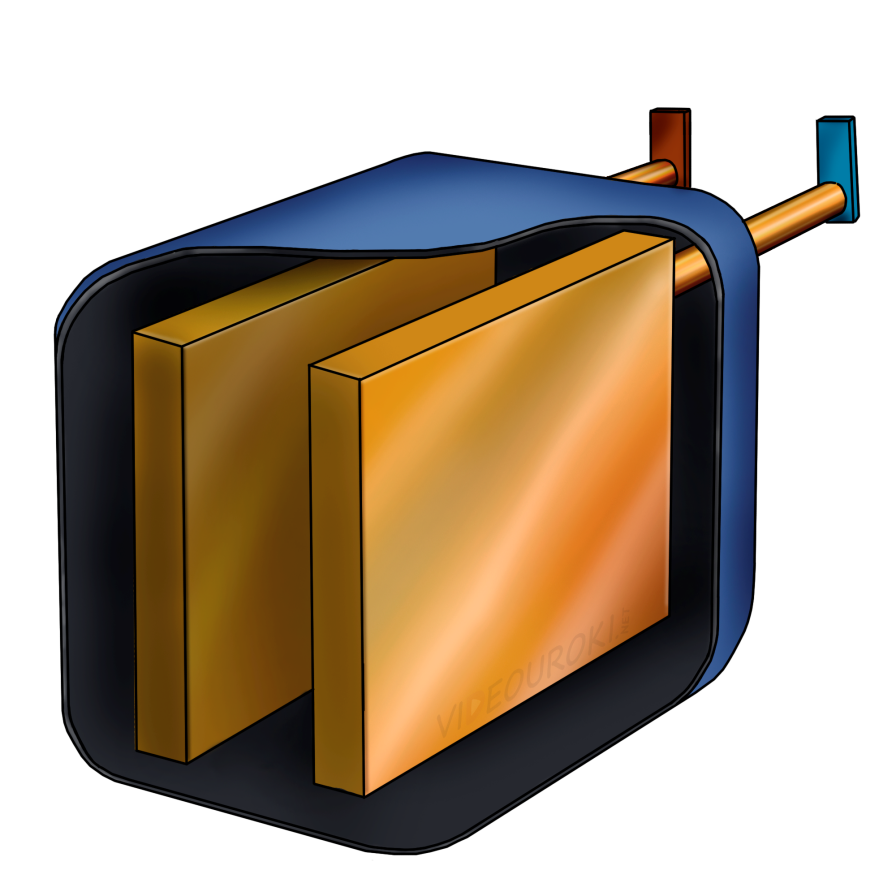 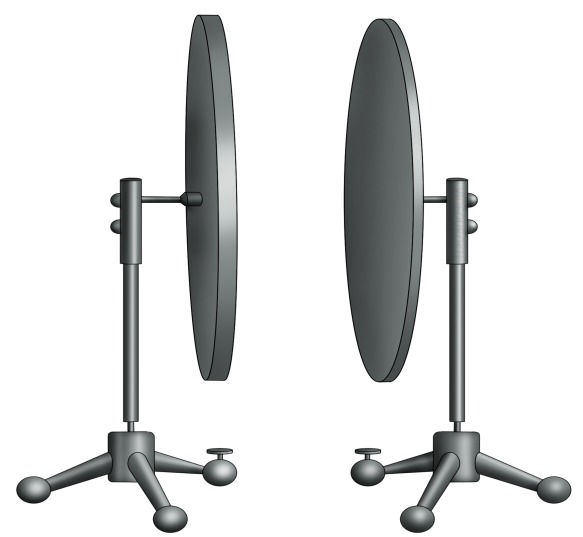 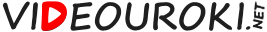 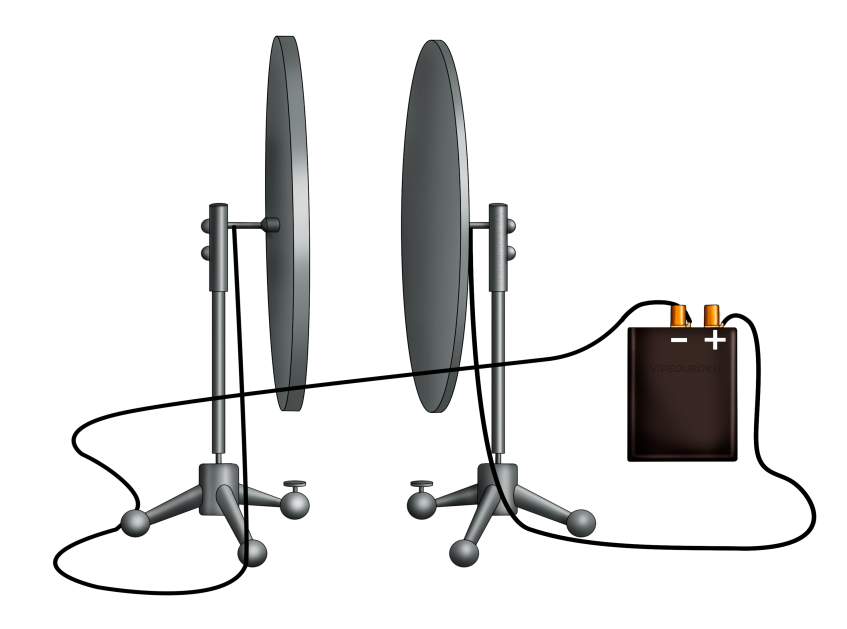 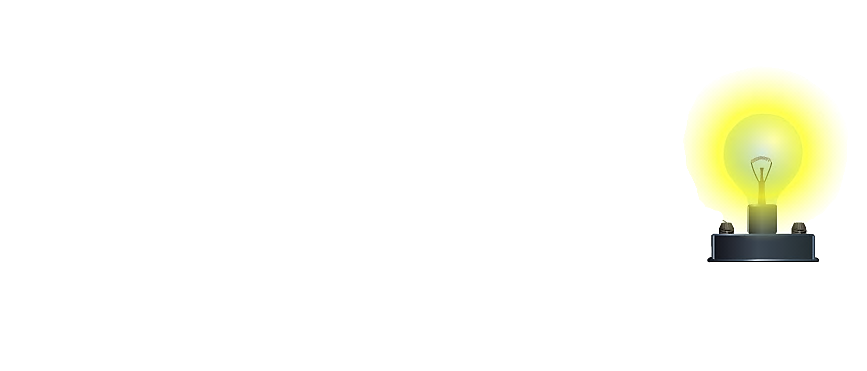 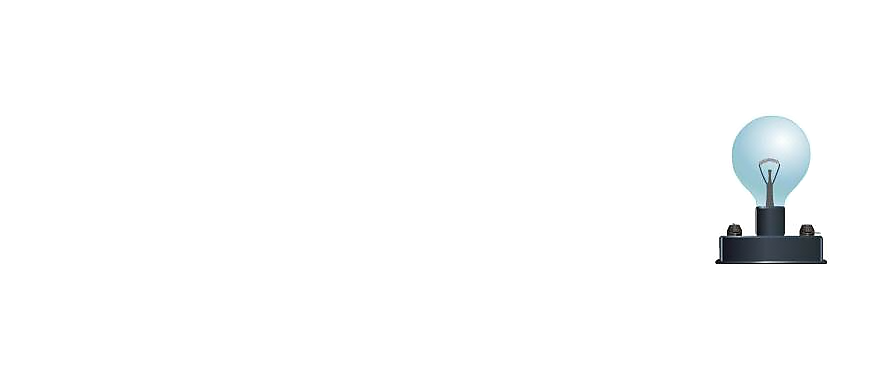 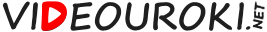 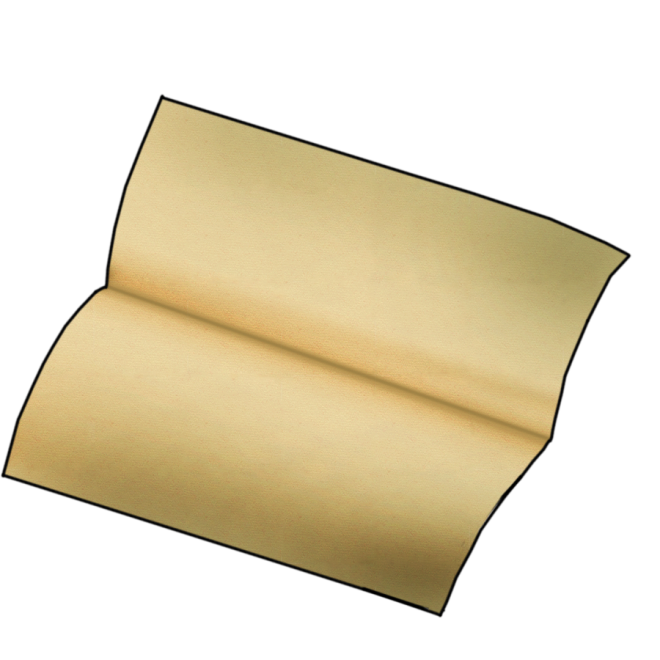 Энергия заряженного конденсатора
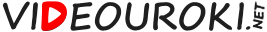 Конденсатор с переменной ёмкостью
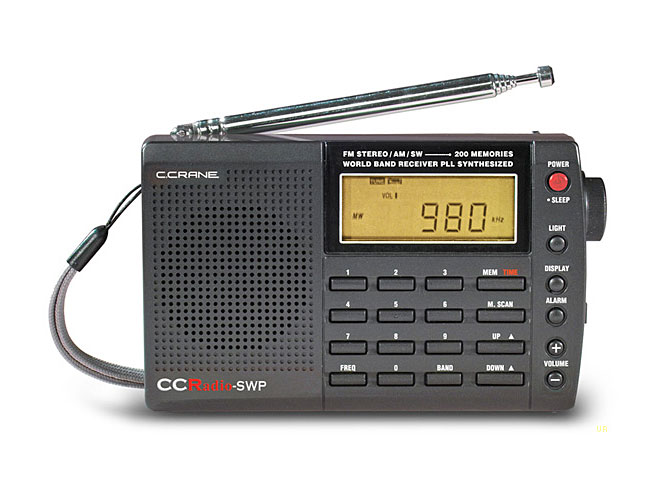 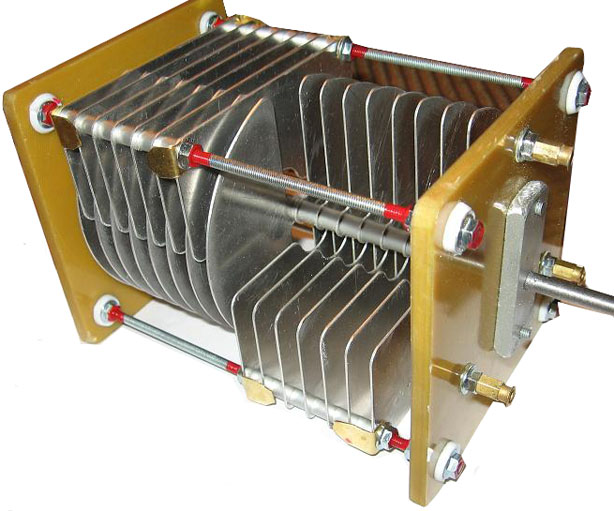 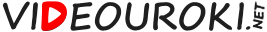 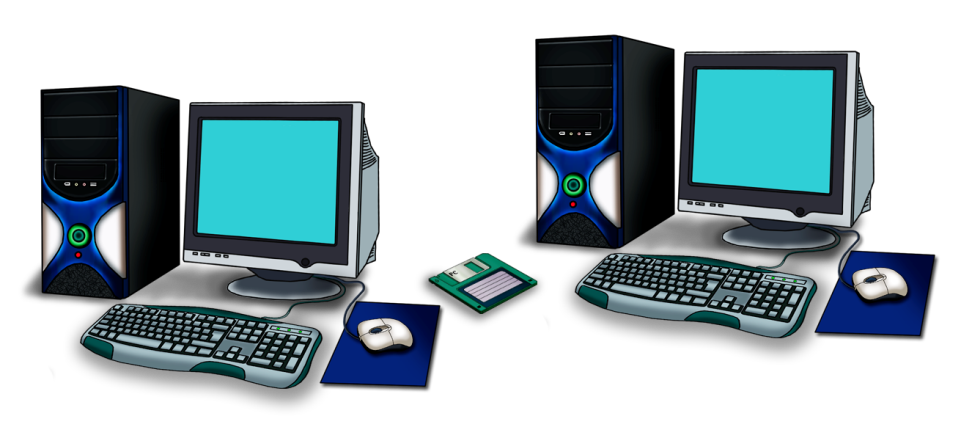 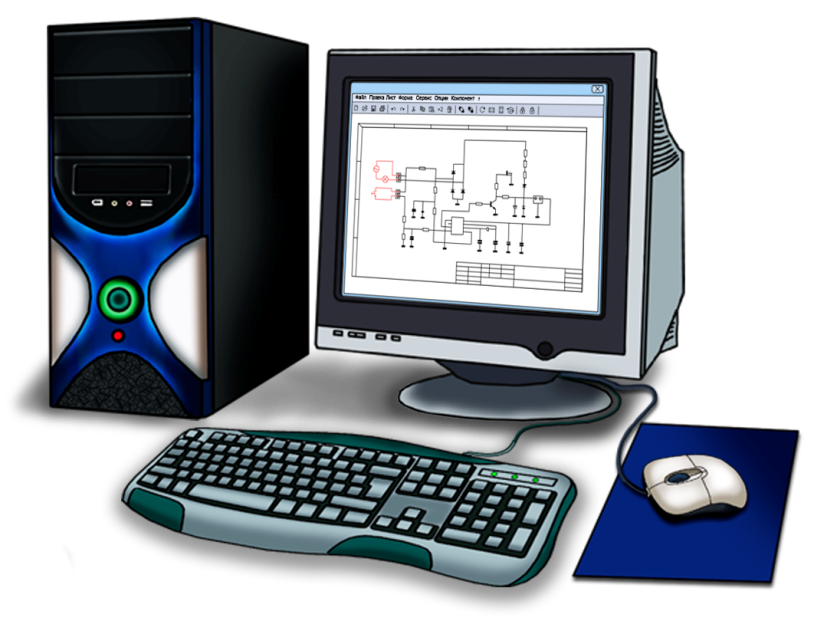 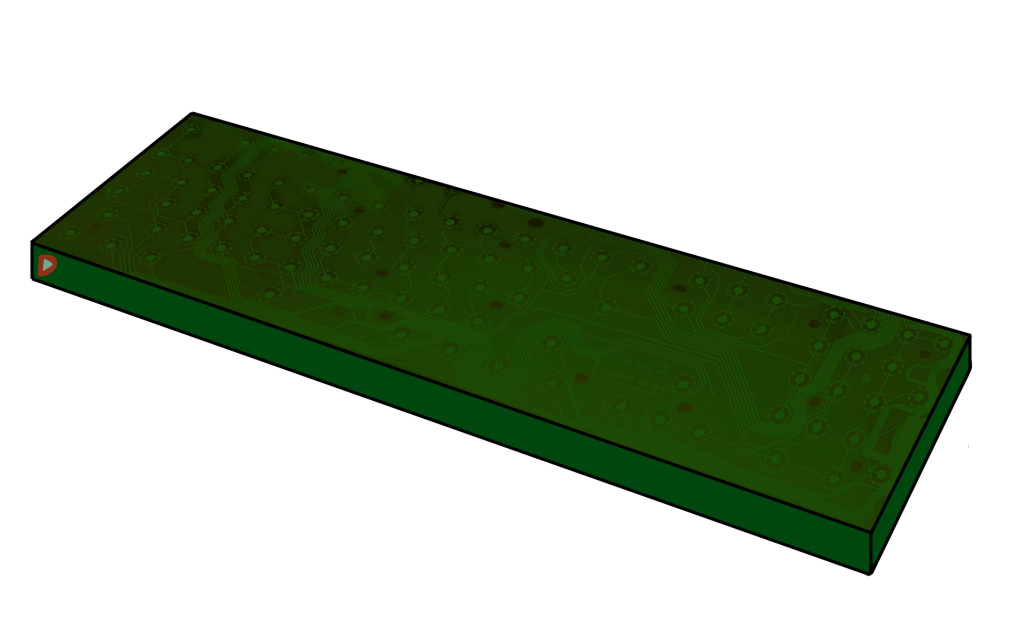 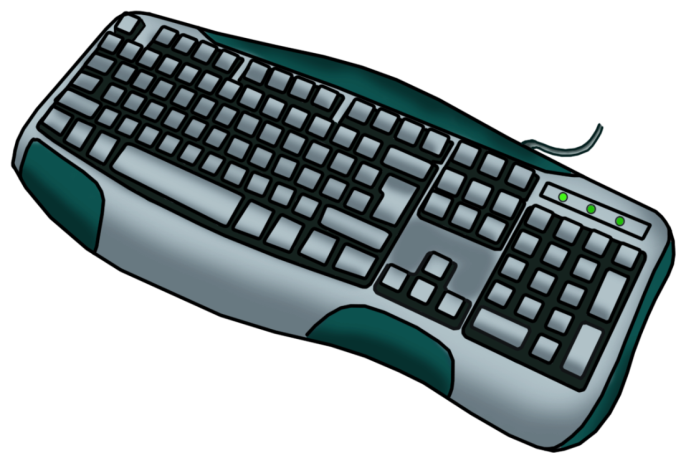 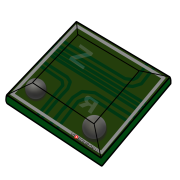 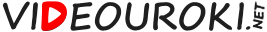 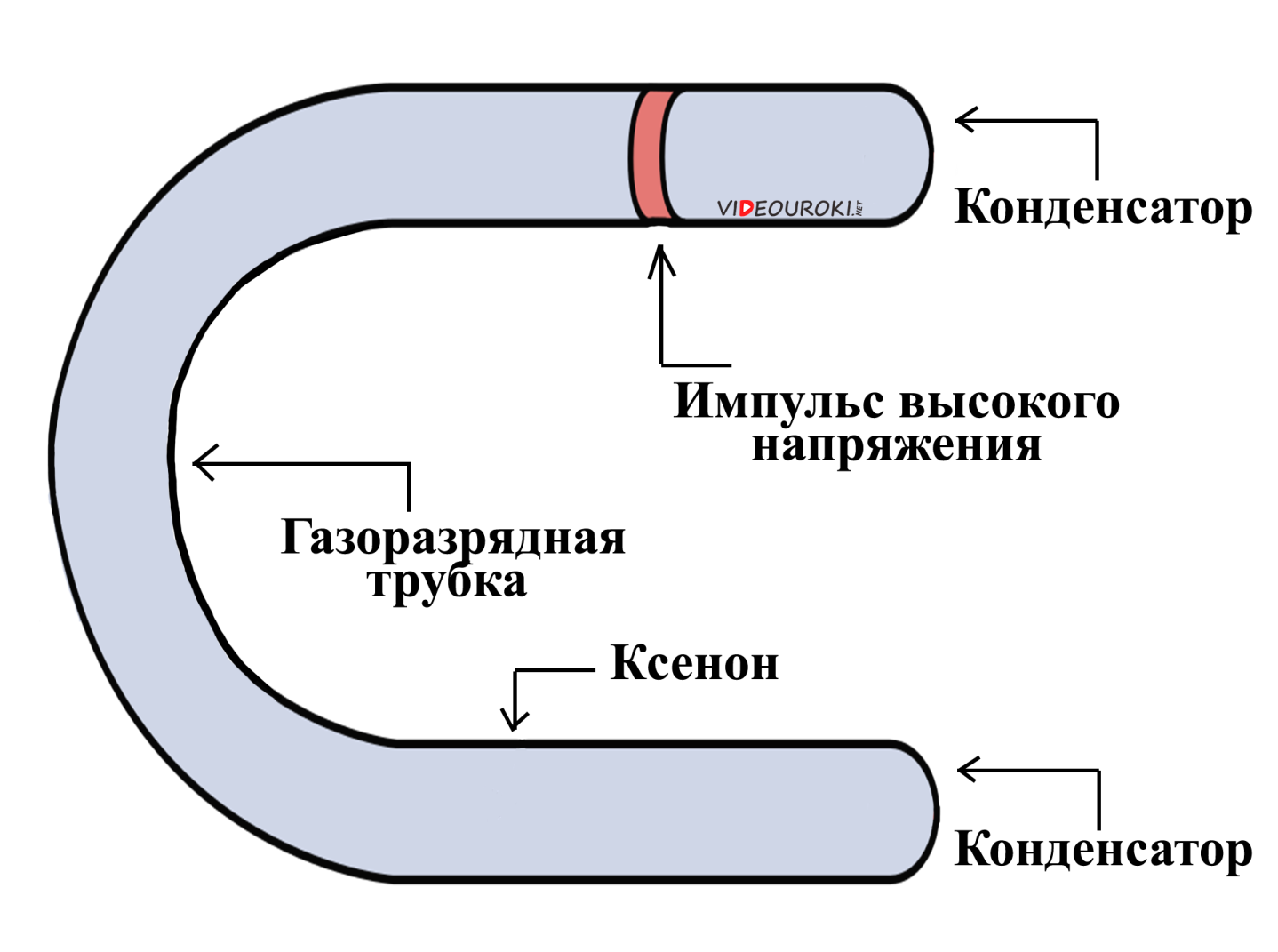 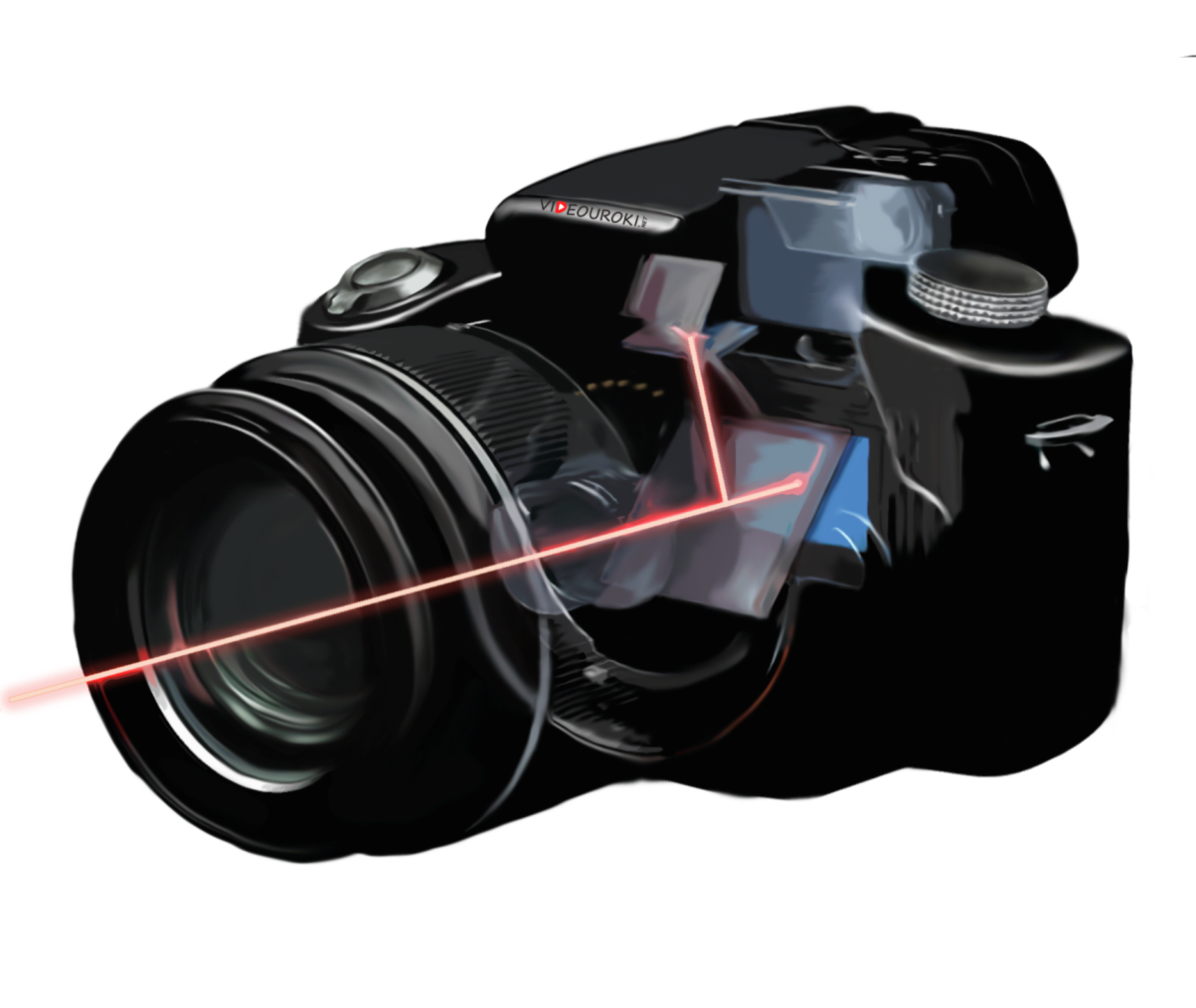 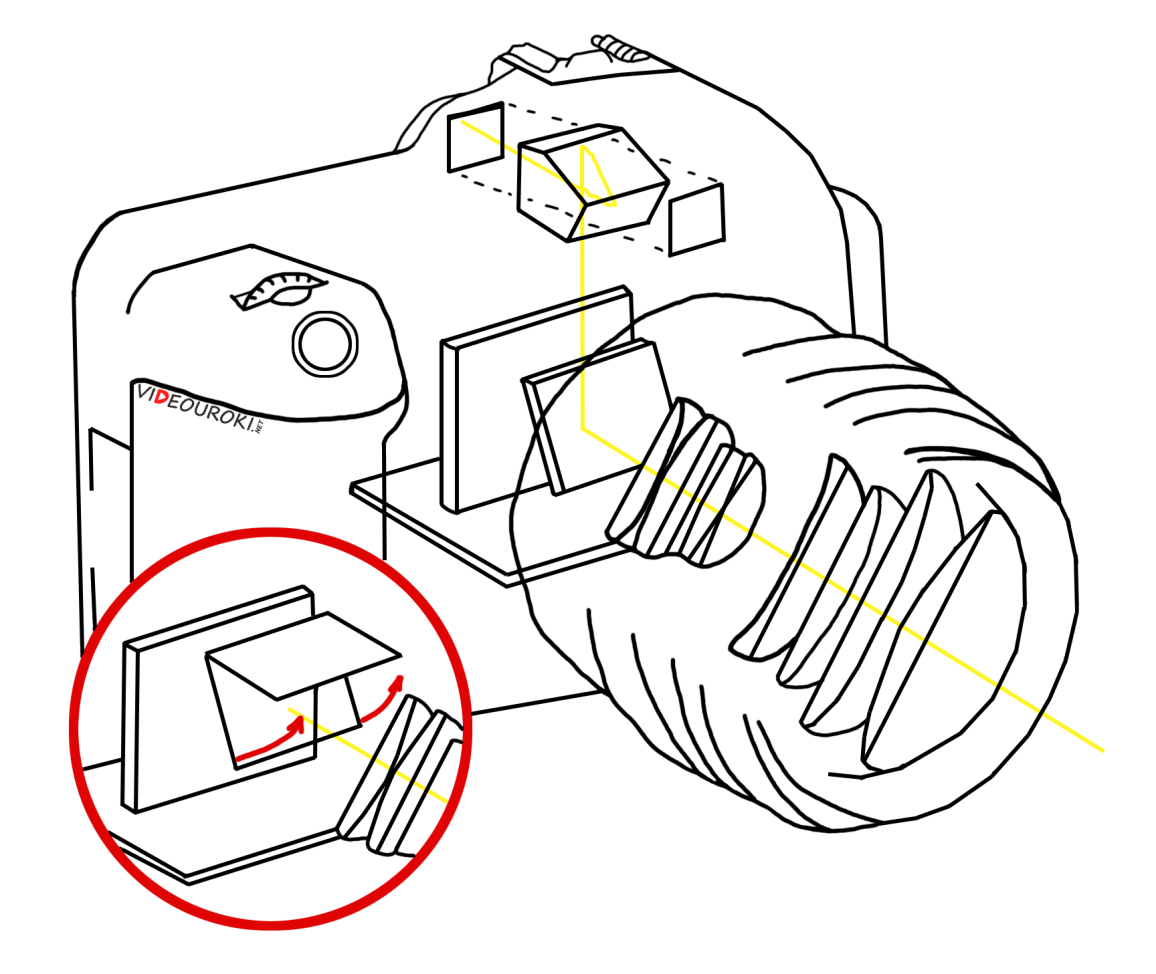 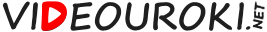 Электроёмкость конденсатора равна 0,25 мкФ. Если при зарядке конденсатора была совершена работа, равная 30 мДж, то каков заряд конденсатора?
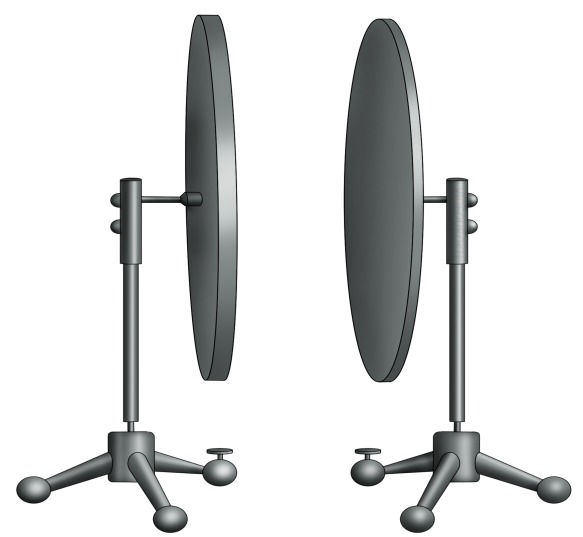 СИ
Дано:
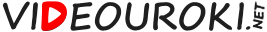 Изначально напряжение между обкладками конденсатора с емкостью 100 нФ составляет 300 В. Если к нему подключить лампочку, рассчитанную на ток в 30 мА, то она прогорит 2 с. Каково сопротивление данной лампочки? Потерями энергии в цепи можно пренебречь.
Дано:
СИ
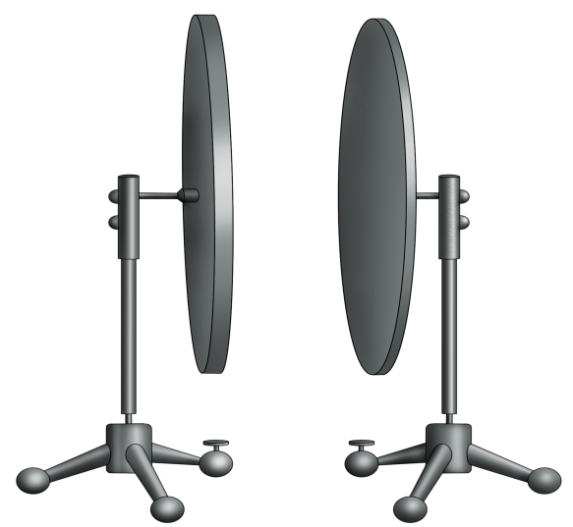 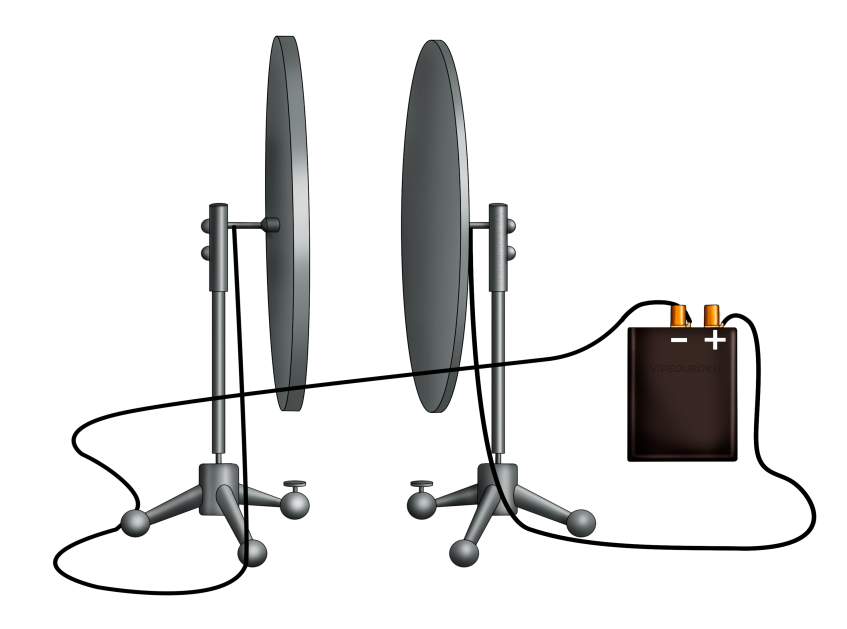 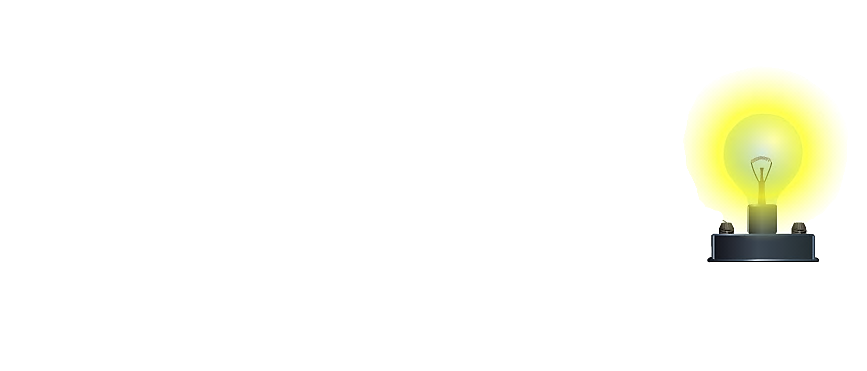 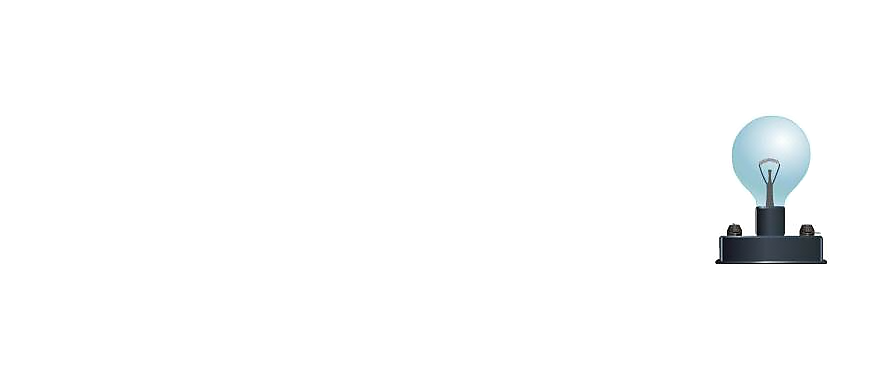 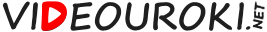 Основные выводы
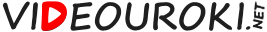